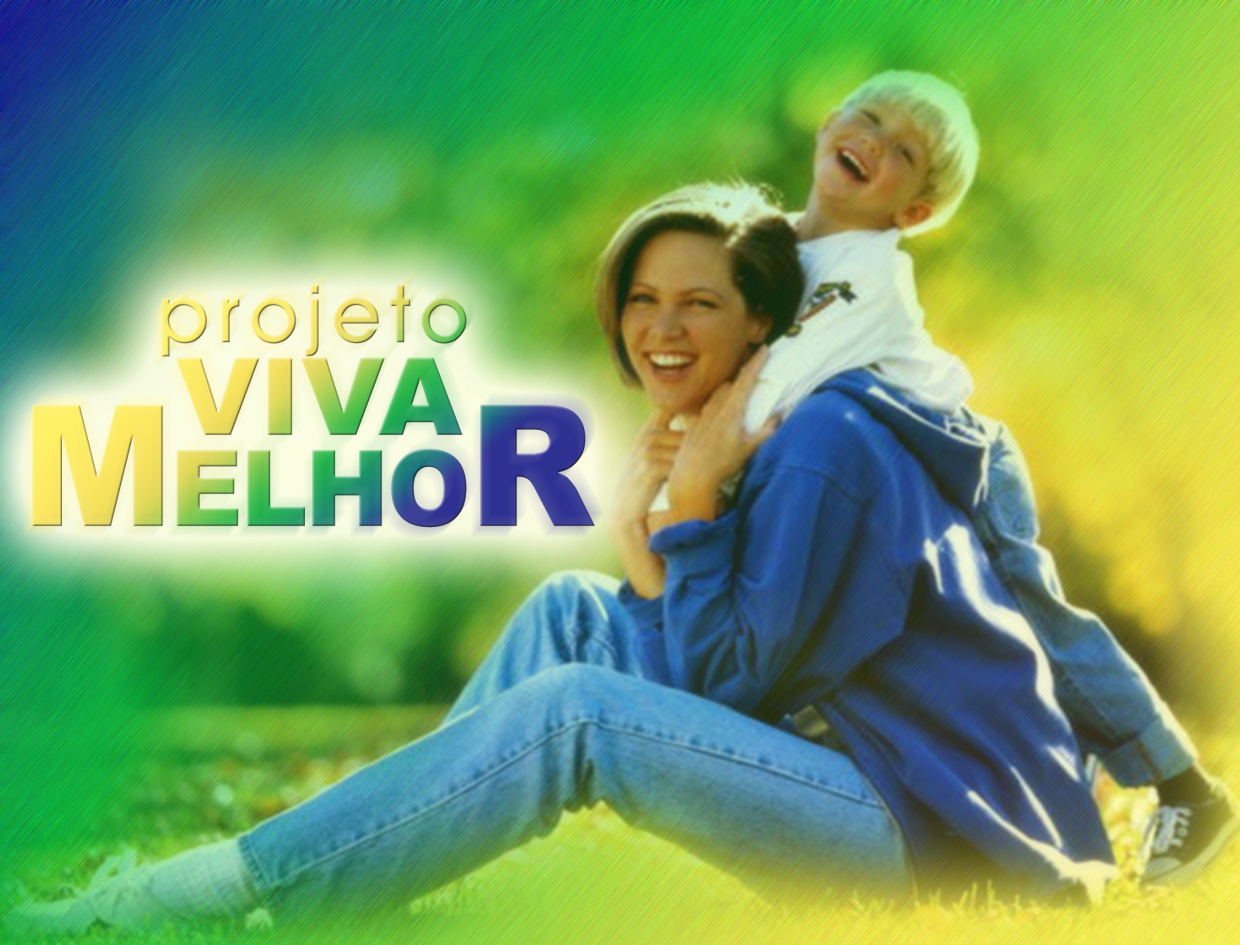 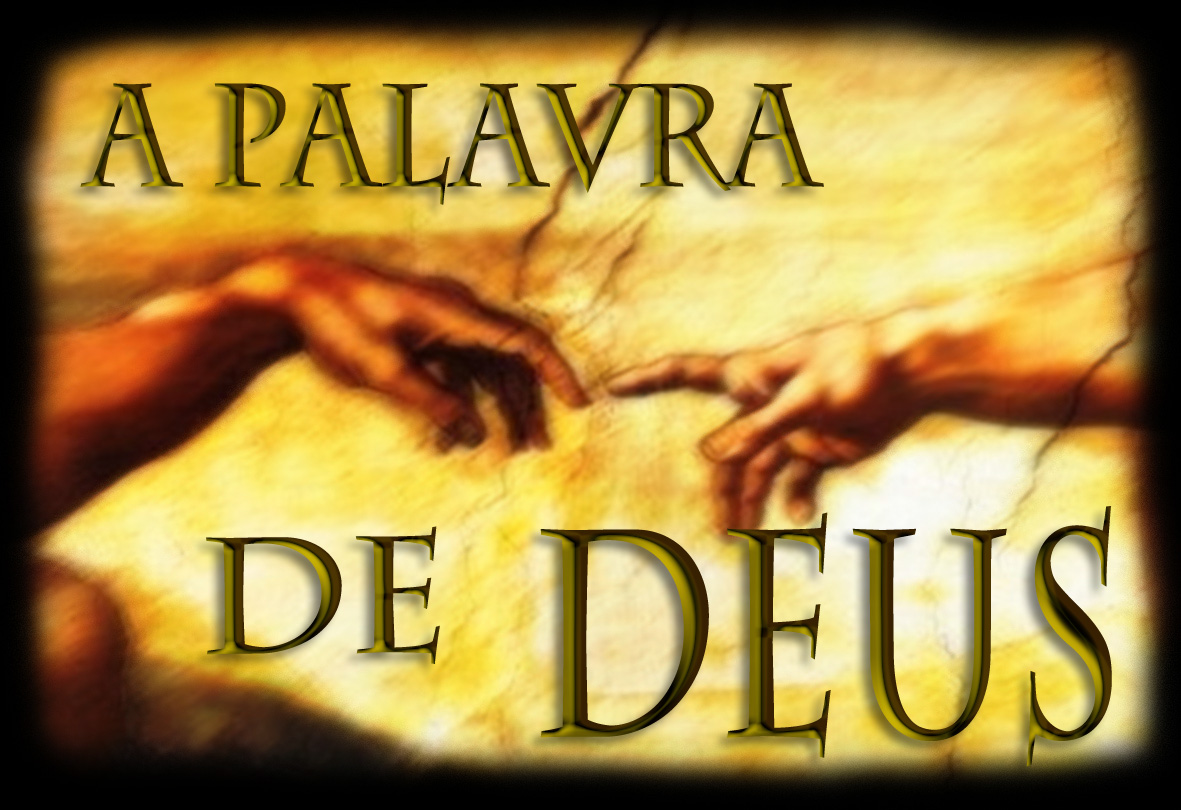 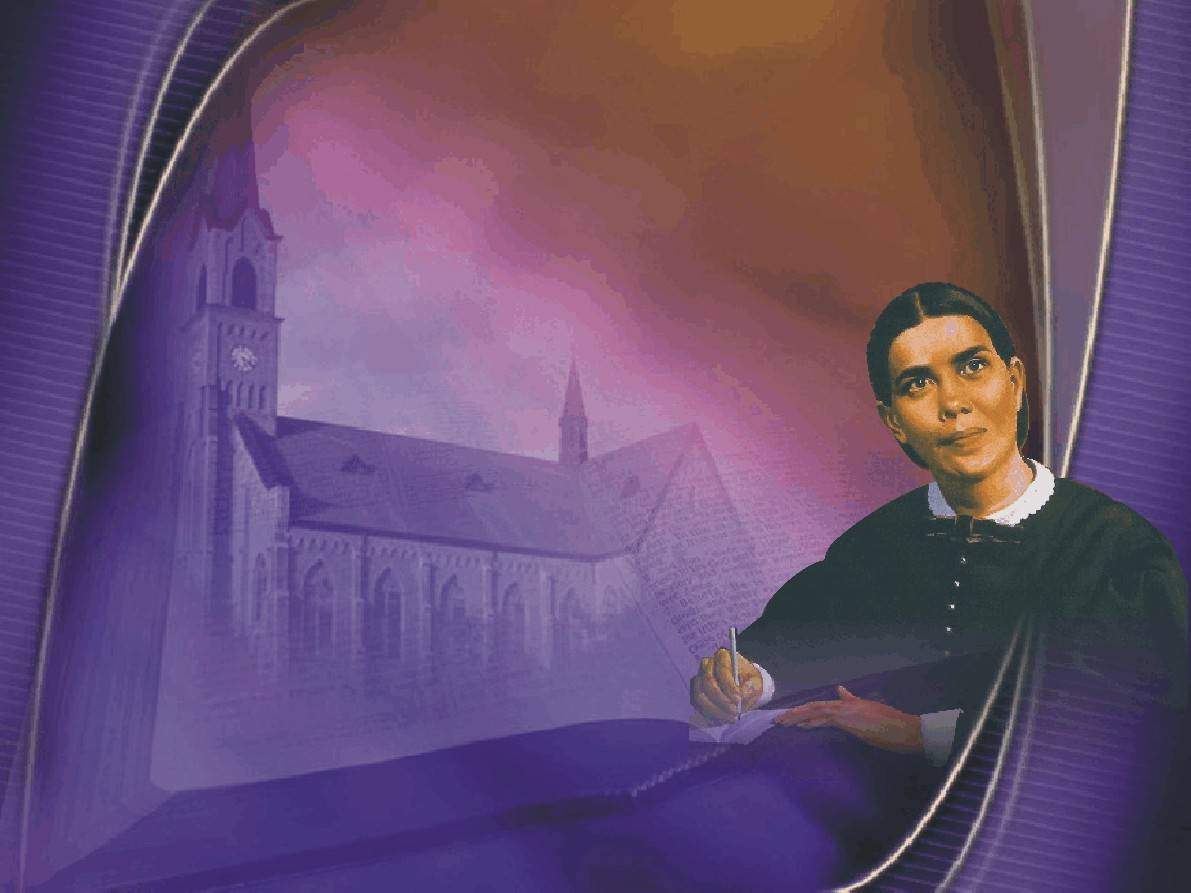 Dom de Profecia
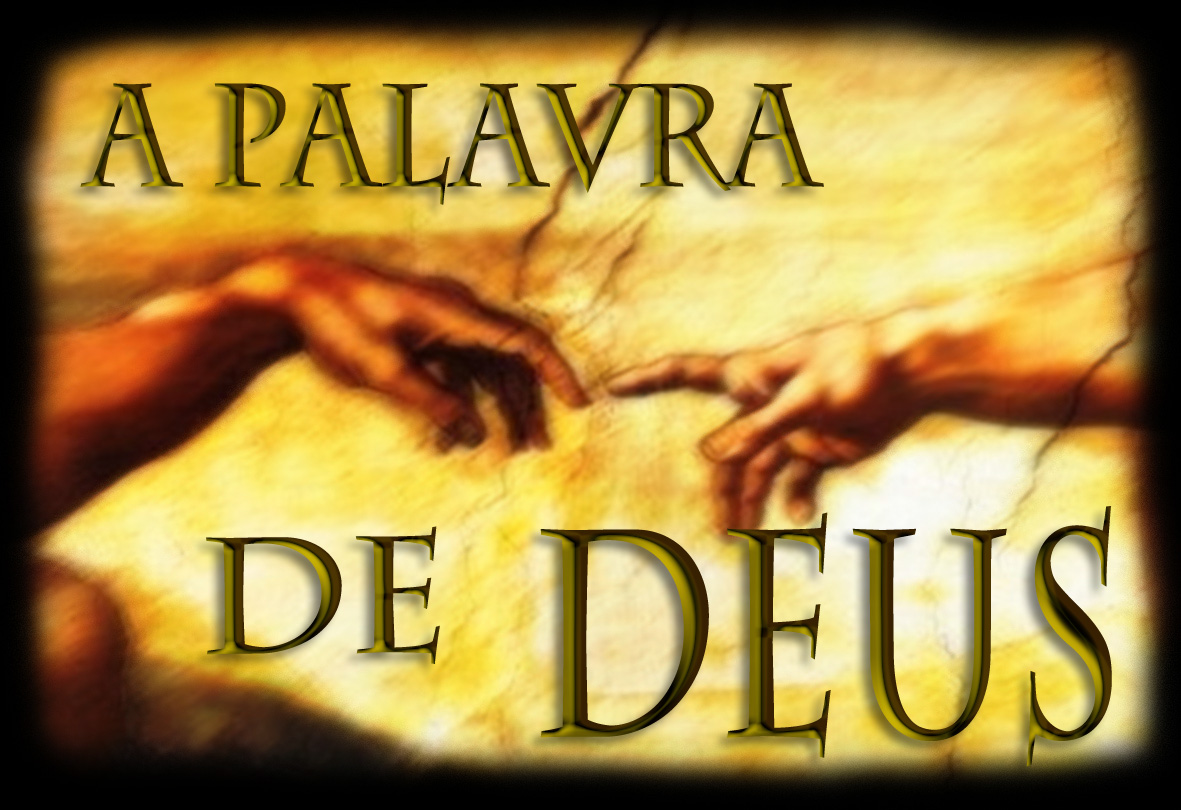